DSP First, 2/e
Lecture 6
Periodic Signals, Harmonics & Time-Varying Sinusoids
License Info for SPFirst Slides
This work released under a Creative Commons License with the following terms:
Attribution
The licensor permits others to copy, distribute, display, and perform the work. In return, licensees must give the original authors credit. 
Non-Commercial
The licensor permits others to copy, distribute, display, and perform the work. In return, licensees may not use the work for commercial purposes—unless they get the licensor's permission.
Share Alike
The licensor permits others to distribute derivative works only under a license identical to the one that governs the licensor's work.
Full Text of the License
This (hidden) page should be kept with the presentation
Aug 2016
© 2003-2016, JH McClellan & RW Schafer
2
READING ASSIGNMENTS
This Lecture:
Chapter 3, Sections 3-2 and 3-4
Chapter 3, Sections 3-6 and 3-7

Next Lectures:
Fourier Series ANALYSIS
Sections 3-4 and 3-5
Aug 2016
© 2003-2016, JH McClellan & RW Schafer
3
LECTURE OBJECTIVES
Signals with HARMONIC Frequencies
Add Sinusoids with fk = kf0
Second Topic: FREQUENCY can change vs. TIME
Introduce Spectrogram Visualization 
                 (spectrogram.m)    (plotspec.m)

Chirps:
Aug 2016
© 2003-2016, JH McClellan & RW Schafer
4
Signals Studied So Far
Sinusoids
Sum of sinusoids of same frequency

General form: (finite) sum of sinusoids

Periodic signals
In this lecture
Aug 2016
© 2003-2016, JH McClellan & RW Schafer
5
–250
–100
0
100
250
f (in Hz)
SPECTRUM DIAGRAM
Recall Complex Amplitude vs. Freq
Aug 2016
© 2003-2016, JH McClellan & RW Schafer
6
SPECTRUM for PERIODIC ?
Nearly Periodic in the Vowel Region
Period is (Approximately) T = 0.0065 sec
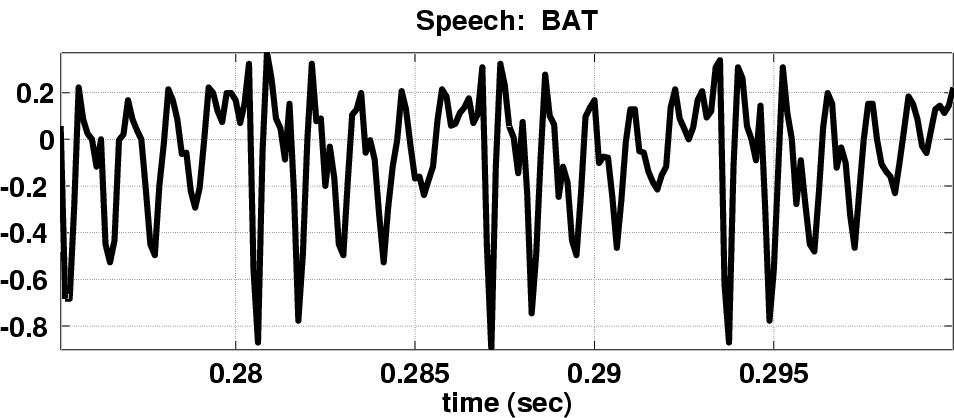 Aug 2016
© 2003-2016, JH McClellan & RW Schafer
7
Harmonic Signal
Aug 2016
© 2003-2016, JH McClellan & RW Schafer
8
Define FUNDAMENTAL FREQ
Main point: 
for periodic signals, all spectral lines have frequencies that are integer multiples of the fundamental frequency
Aug 2016
© 2003-2016, JH McClellan & RW Schafer
9
Harmonic Signal Spectrum
Aug 2016
© 2003-2016, JH McClellan & RW Schafer
10
Periodic Signal: Example
Fundamental frequency
Aug 2016
© 2003-2016, JH McClellan & RW Schafer
11
Harmonic Spectrum (3 Freqs)
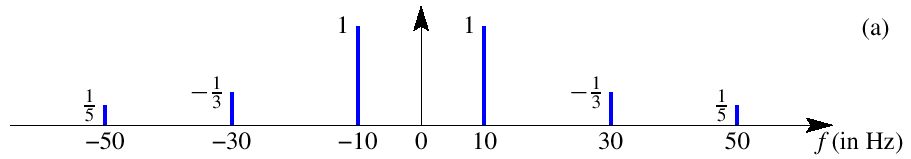 3rd
5th
What is the fundamental frequency?
10 Hz
Aug 2016
© 2003-2016, JH McClellan & RW Schafer
12
f (in Hz)
–24
–10.4
0
10.4
24
POP QUIZ: FUNDAMENTAL
Here’s another spectrum:
What is the fundamental frequency?
(0.1)GCD(104,240) = (0.1)(8)=0.8 Hz
Aug 2016
© 2003-2016, JH McClellan & RW Schafer
13
IRRATIONAL SPECTRUM
SPECIAL RELATIONSHIP
to get a PERIODIC SIGNAL
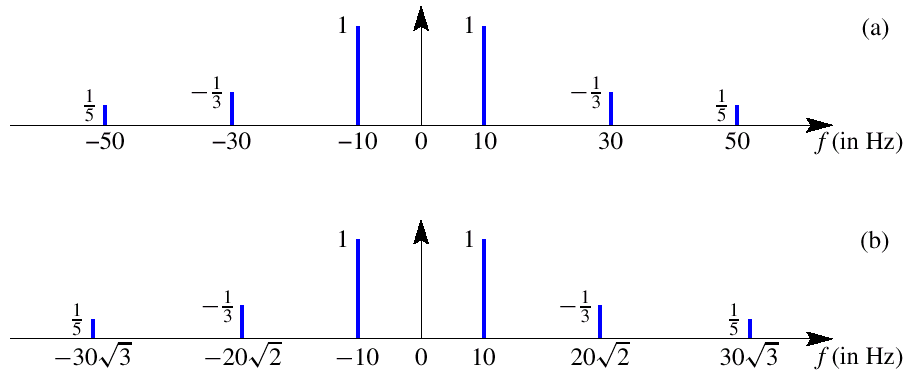 NON-PERIODIC SIGNAL
Aug 2016
© 2003-2016, JH McClellan & RW Schafer
14
Harmonic Signal (3 Freqs)
T=0.1
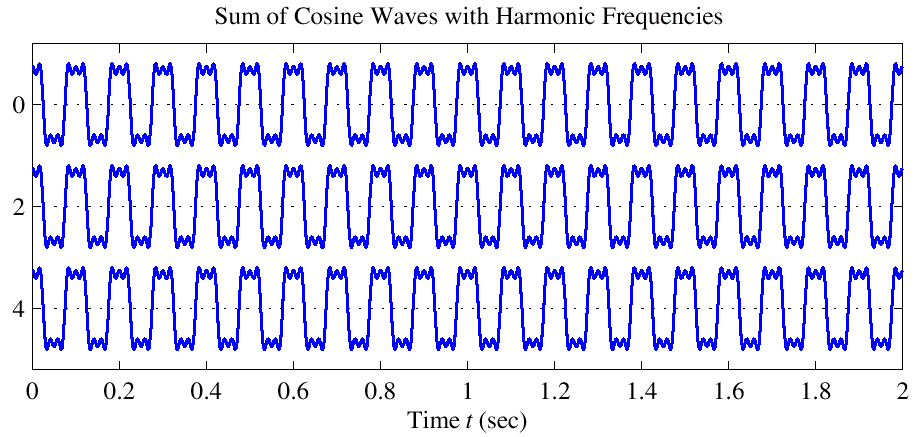 PERIODIC
Aug 2016
© 2003-2016, JH McClellan & RW Schafer
15
NON-Harmonic Signal
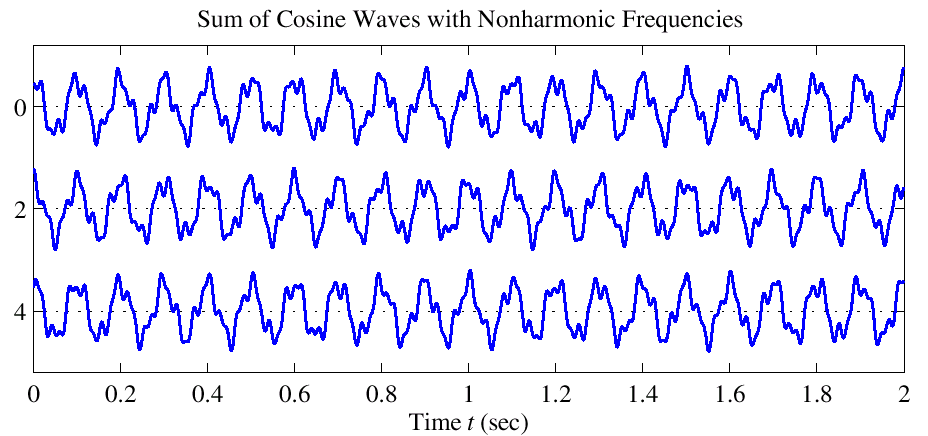 NOT
PERIODIC
Aug 2016
© 2003-2016, JH McClellan & RW Schafer
16
FREQUENCY ANALYSIS
Now, a much HARDER problem
Given a recording of a song, have the computer write the music
Can a machine extract frequencies?
Yes, if we COMPUTE the spectrum for x(t)
During short intervals
Aug 2016
© 2003-2016, JH McClellan & RW Schafer
17
Time-Varying FREQUENCIES Diagram
A-440
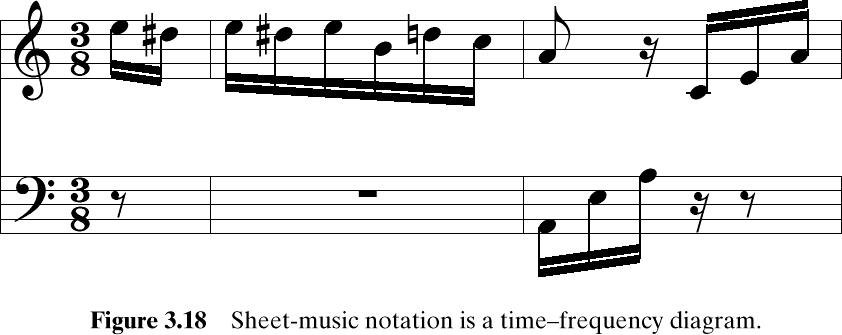 Frequency is the vertical axis
Time is the horizontal axis
Aug 2016
© 2003-2016, JH McClellan & RW Schafer
18
SIMPLE TEST SIGNAL
C-major SCALE: stepped frequencies
Frequency is constant for each note
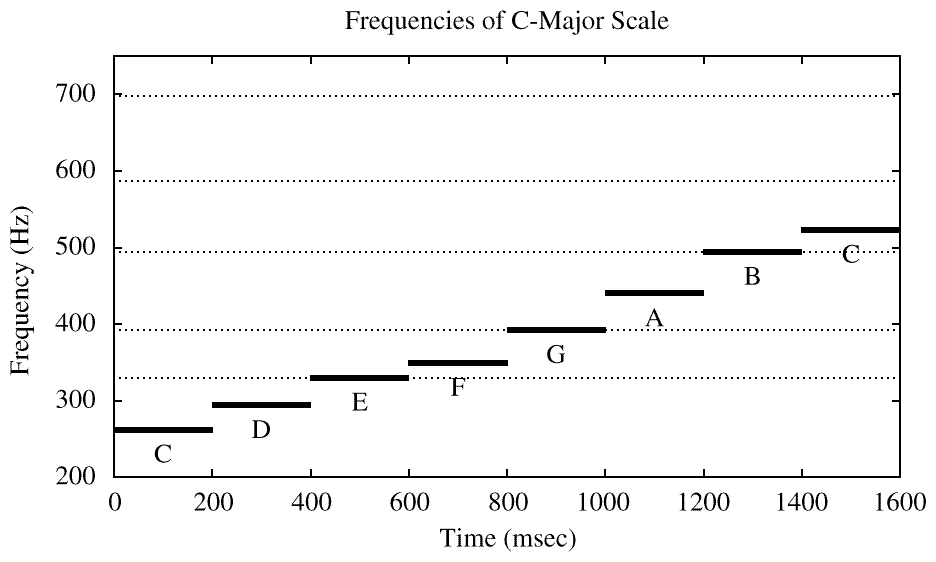 IDEAL
Aug 2016
© 2003-2016, JH McClellan & RW Schafer
19
SPECTROGRAM
SPECTROGRAM Tool
MATLAB function is spectrogram.m
SP-First has plotspec.m & spectgr.m 
ANALYSIS program
Takes x(t) as input 
Produces spectrum values Xk
Breaks x(t) into SHORT TIME SEGMENTS 
Then uses the FFT (Fast Fourier Transform)
Aug 2016
© 2003-2016, JH McClellan & RW Schafer
20
SPECTROGRAM EXAMPLE
Two Constant Frequencies: Beats
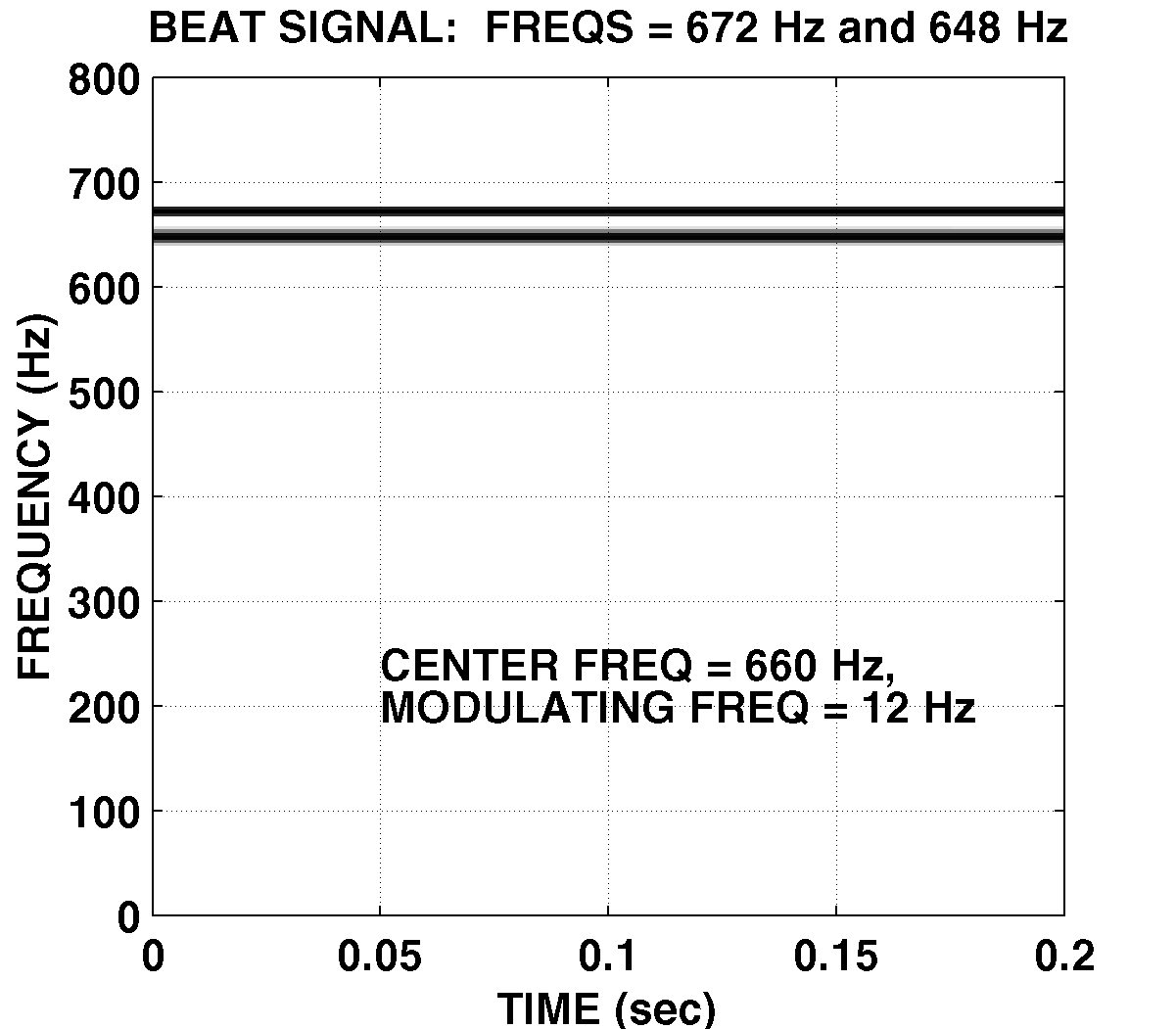 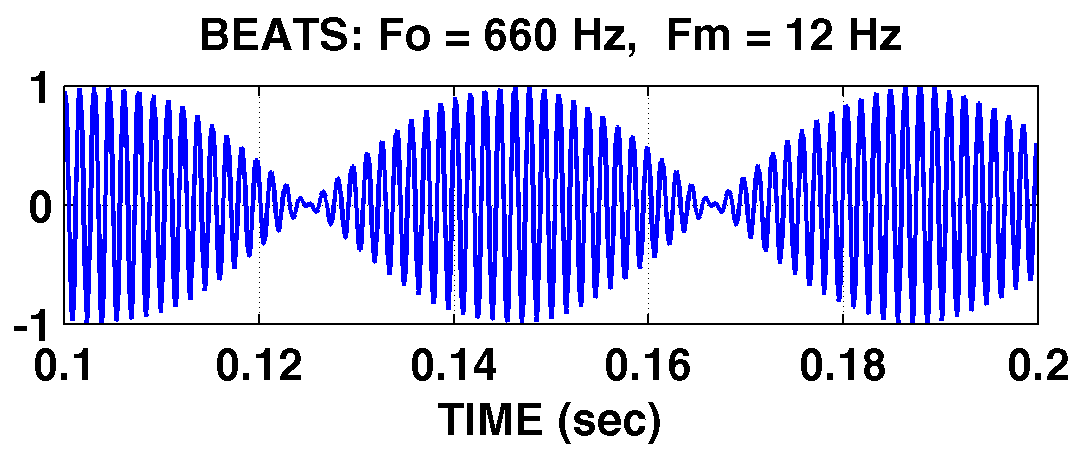 Aug 2016
© 2003-2016, JH McClellan & RW Schafer
21
AM Radio Signal
Same form as BEAT Notes, but higher in freq
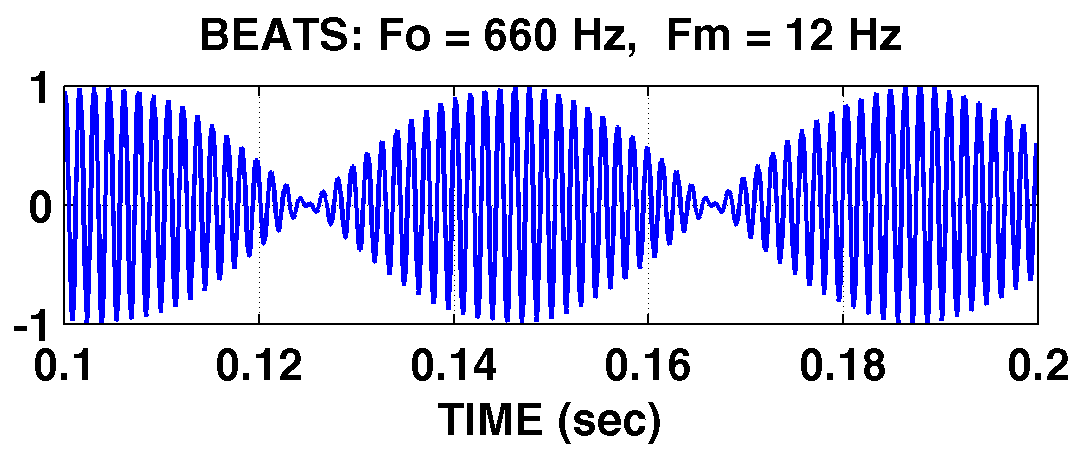 Aug 2016
© 2003-2016, JH McClellan & RW Schafer
22
SPECTRUM of AM (Amplitude Modulation)
SUM of 4 complex exponentials:
–672
0
648
–648
672
f (in Hz)
What is the fundamental frequency?
648 Hz ?
24 Hz ?
Aug 2016
© 2003-2016, JH McClellan & RW Schafer
23
STEPPED FREQUENCIES
C-major SCALE: successive sinusoids
Frequency is constant for each note
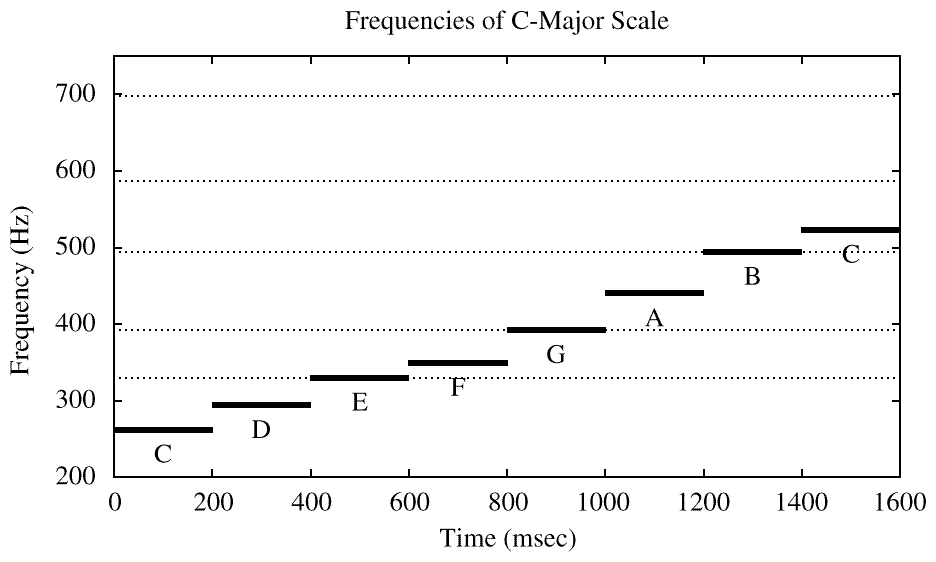 IDEAL
Aug 2016
© 2003-2016, JH McClellan & RW Schafer
24
SPECTROGRAM of C-Scale
Sinusoids ONLY
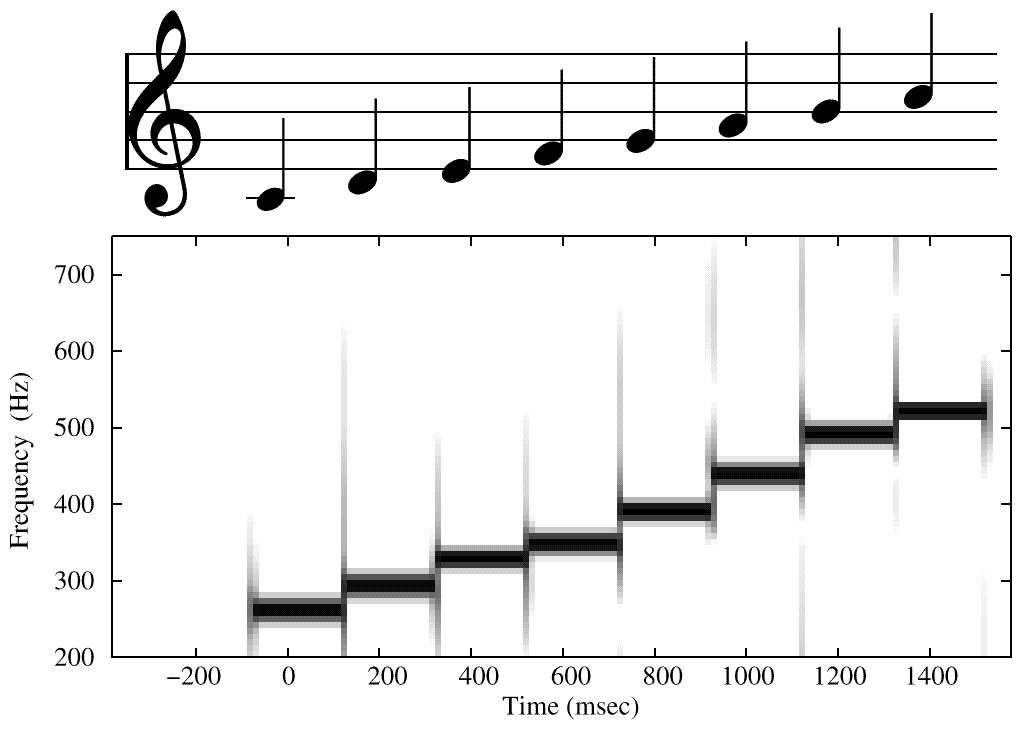 From SPECTROGRAM
ANALYSIS PROGRAM
ARTIFACTS at Transitions
Aug 2016
© 2003-2016, JH McClellan & RW Schafer
25
Spectrogram of LAB SONG
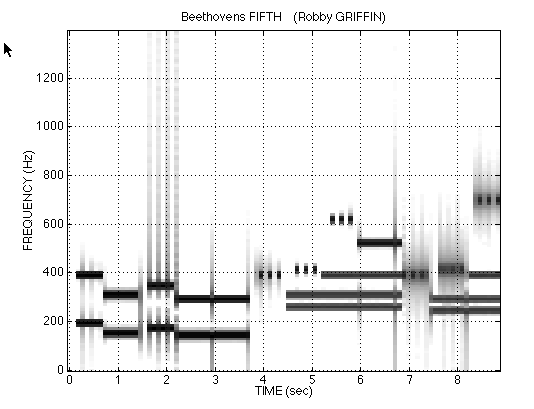 Sinusoids ONLY
Analysis Frame = 40ms
ARTIFACTS at Transitions
Aug 2016
© 2003-2016, JH McClellan & RW Schafer
26
Overlapping Sections in Spectrograms (useful in Labs)
50% overlap is common
Consider edge effects when analyzing a short sinusoid
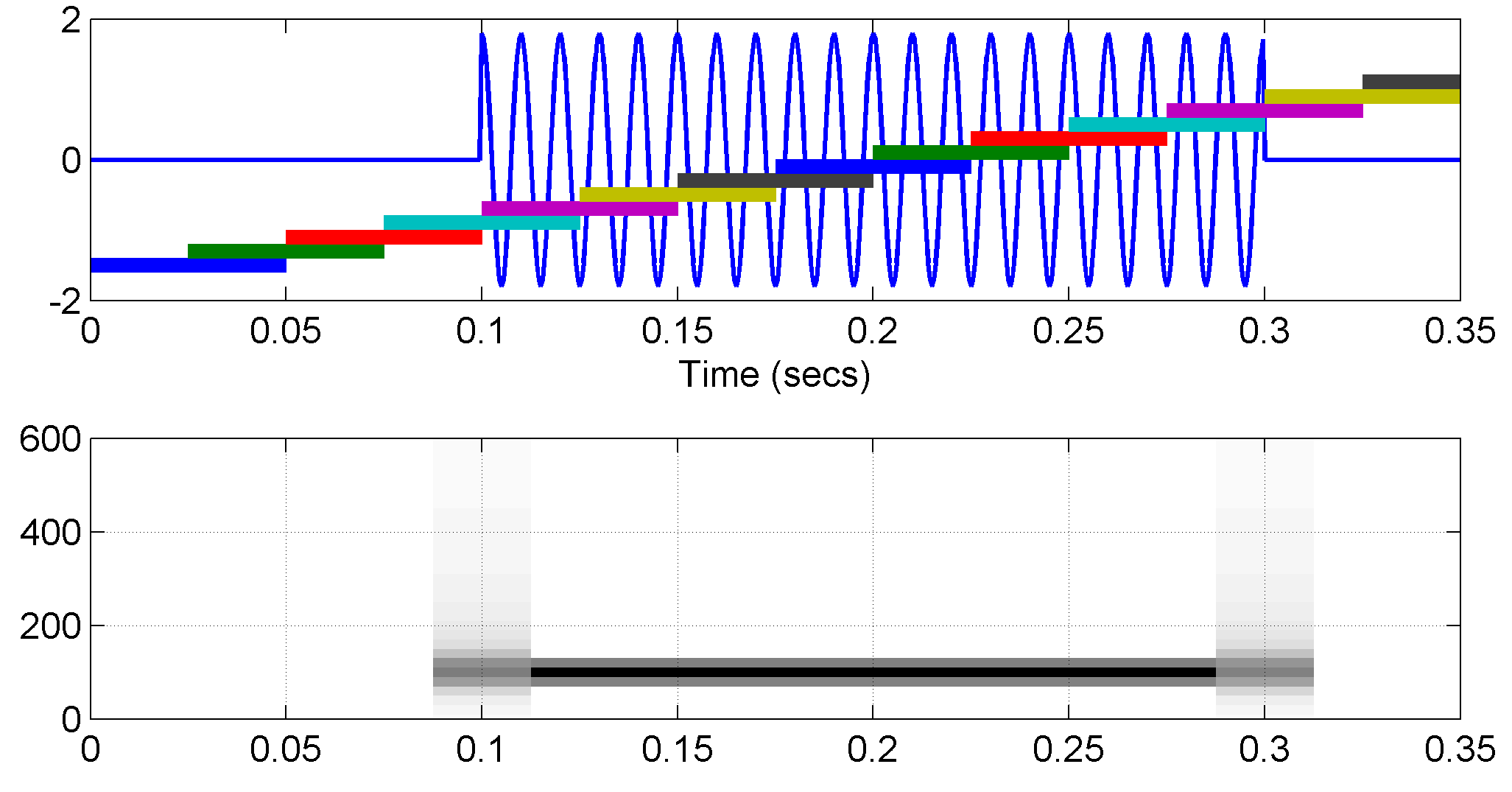 SECTION
LOCATIONS
MIDDLE of SECTION
is REFERENCE TIME
Aug 2016
© 2003-2016, JH McClellan & RW Schafer
27
Spectrogram of BAT (plotspec)
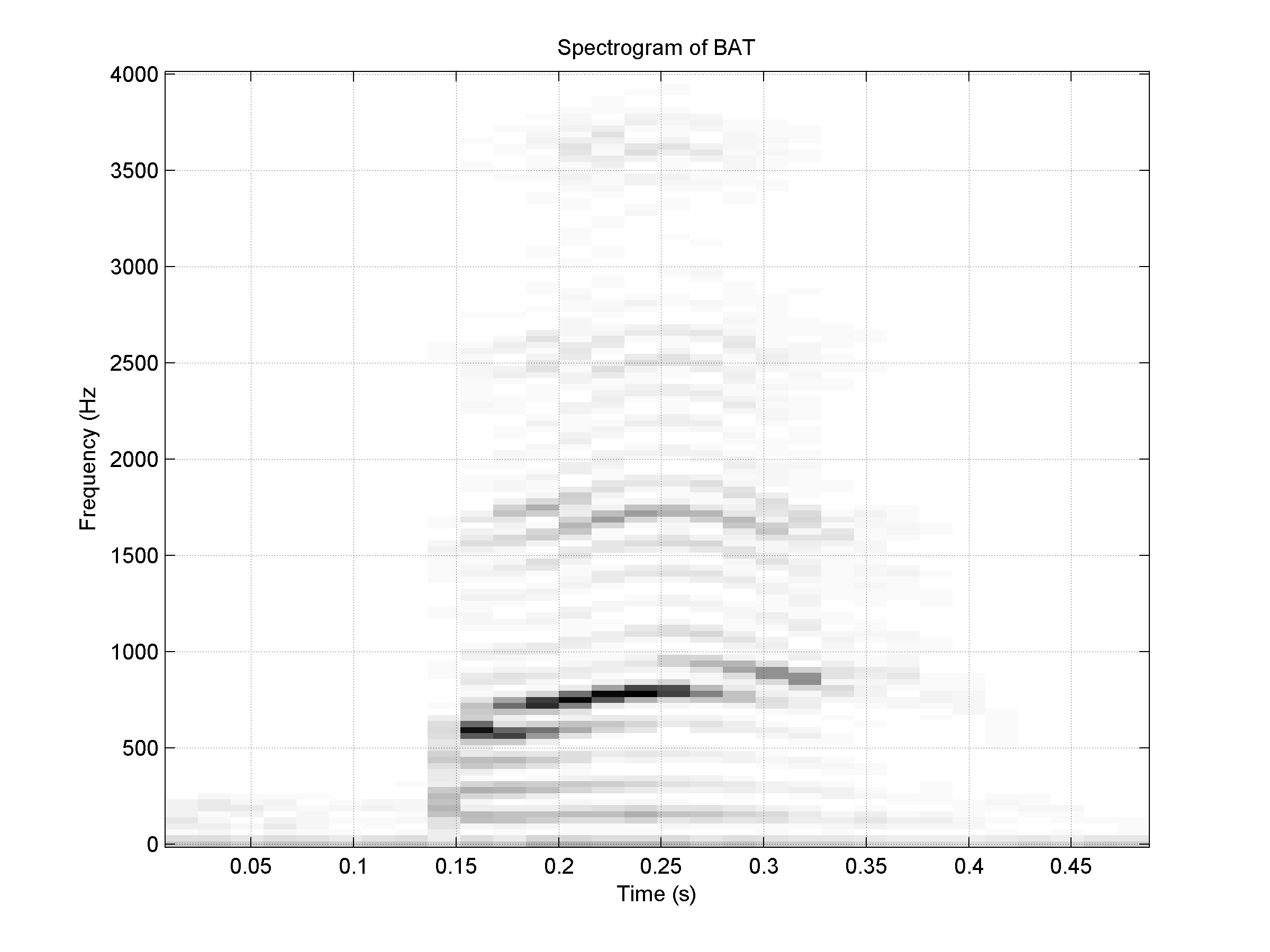 Aug 2016
© 2003-2016, JH McClellan & RW Schafer
28
Time-Varying Frequency
Frequency can change vs. time
Continuously, not stepped
FREQUENCY MODULATION (FM)



CHIRP SIGNALS
Linear Frequency Modulation (LFM)
VOICE
Aug 2016
© 2003-2016, JH McClellan & RW Schafer
29
QUADRATIC
New Signal: Linear FM
Called Chirp Signals (LFM)
Quadratic phase


Freq will change LINEARLY vs. time
Example of Frequency Modulation (FM)
Define “instantaneous frequency”
Aug 2016
© 2003-2016, JH McClellan & RW Schafer
30
Derivative
of the “Angle”
Makes sense
INSTANTANEOUS FREQ
Definition


For Sinusoid:
Aug 2016
© 2003-2016, JH McClellan & RW Schafer
31
INSTANTANEOUS FREQof  the Chirp
Chirp Signals have Quadratic phase
Freq will change LINEARLY vs. time
Aug 2016
© 2003-2016, JH McClellan & RW Schafer
32
CHIRP SPECTROGRAM
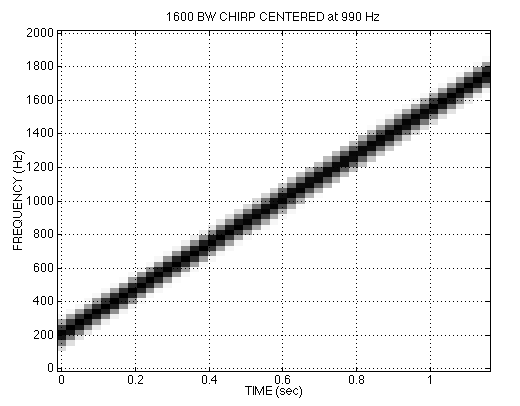 Aug 2016
© 2003-2016, JH McClellan & RW Schafer
33
CHIRP WAVEFORM
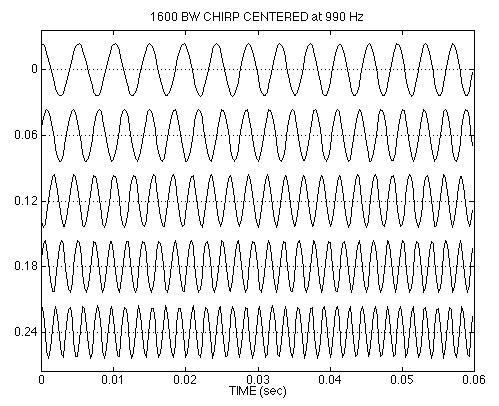 Aug 2016
© 2003-2016, JH McClellan & RW Schafer
34
OTHER CHIRPS
y(t) can be anything:




y(t) could be speech or music:
FM radio broadcast
Aug 2016
© 2003-2016, JH McClellan & RW Schafer
35
SINE-WAVE FREQUENCY MODULATION (FM)
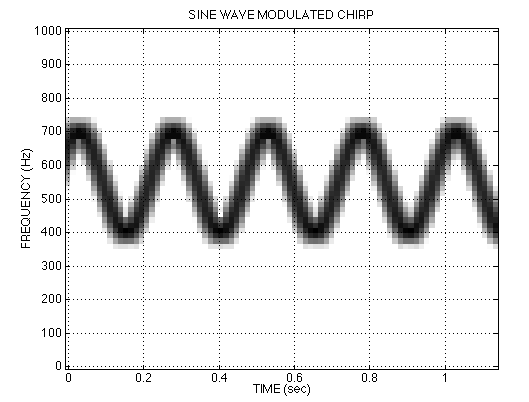 Look at CD-ROM Demos in Ch 3
Aug 2016
© 2003-2016, JH McClellan & RW Schafer
36
Problem Solving Skills
Math Formula
Sum of Cosines
Amp, Freq, Phase

Recorded Signals
Speech
Music
No simple formula
Plot & Sketches
S(t) versus t
Spectrum

MATLAB
Numerical
Computation
Plotting list of numbers
Aug 2016
© 2003-2016, JH McClellan & RW Schafer
37